Organizational Behavior
Chapter 6 PERCEPTION AND INDIVIDUAL AND GROUP Decision-Making
Learning Outcomes
After reading this chapter, you should be able to answer these questions:

What are the basic characteristics of managerial decision-making?
What are the two systems of decision-making in the brain?
What is the difference between programmed and nonprogrammed decisions?
What barriers exist that make effective decision-making difficult?
How can a manager improve the quality of her individual decision-making?
What are the advantages and disadvantages of group decision-making, and how can a manager improve the quality of group decision-making?
1. What are the basic characteristics of managerial decision-making?
Concept Check
What are some positive outcomes of decision-making for an organization? What are some possible negative outcomes?
How is managerial decision-making different from a multiple-choice test?
In addition to the owners of a business, who are some of the other stakeholders that managers should consider when making decisions?
Exhibit 6.2 Emotional Intelligence
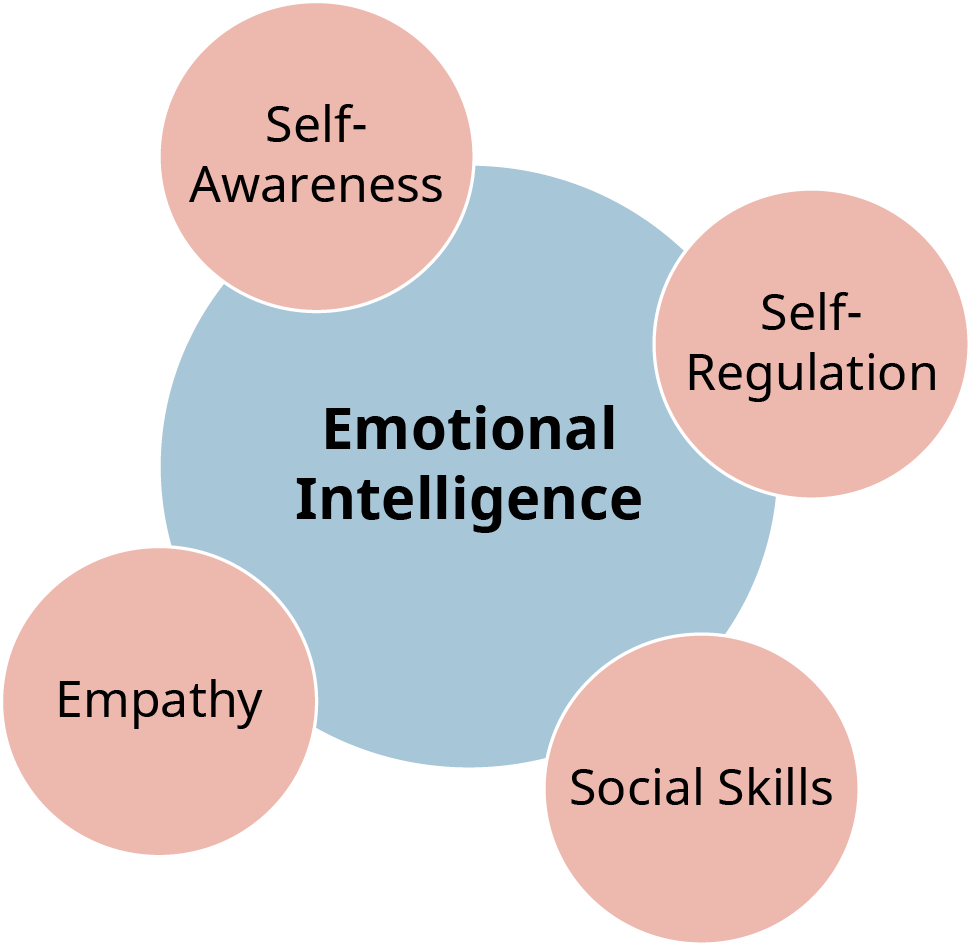 (Attribution: Copyright Rice University, OpenStax, under CC-BY 4.0 license)
2. What are the two systems of decision-making in the brain?
Concept Check
Explain the two systems used by the brain in decision-making.
What is emotional intelligence, and why is it important for decision-making?
Exhibit 6.3 High-Involvement and Low-Involvement Decisions.
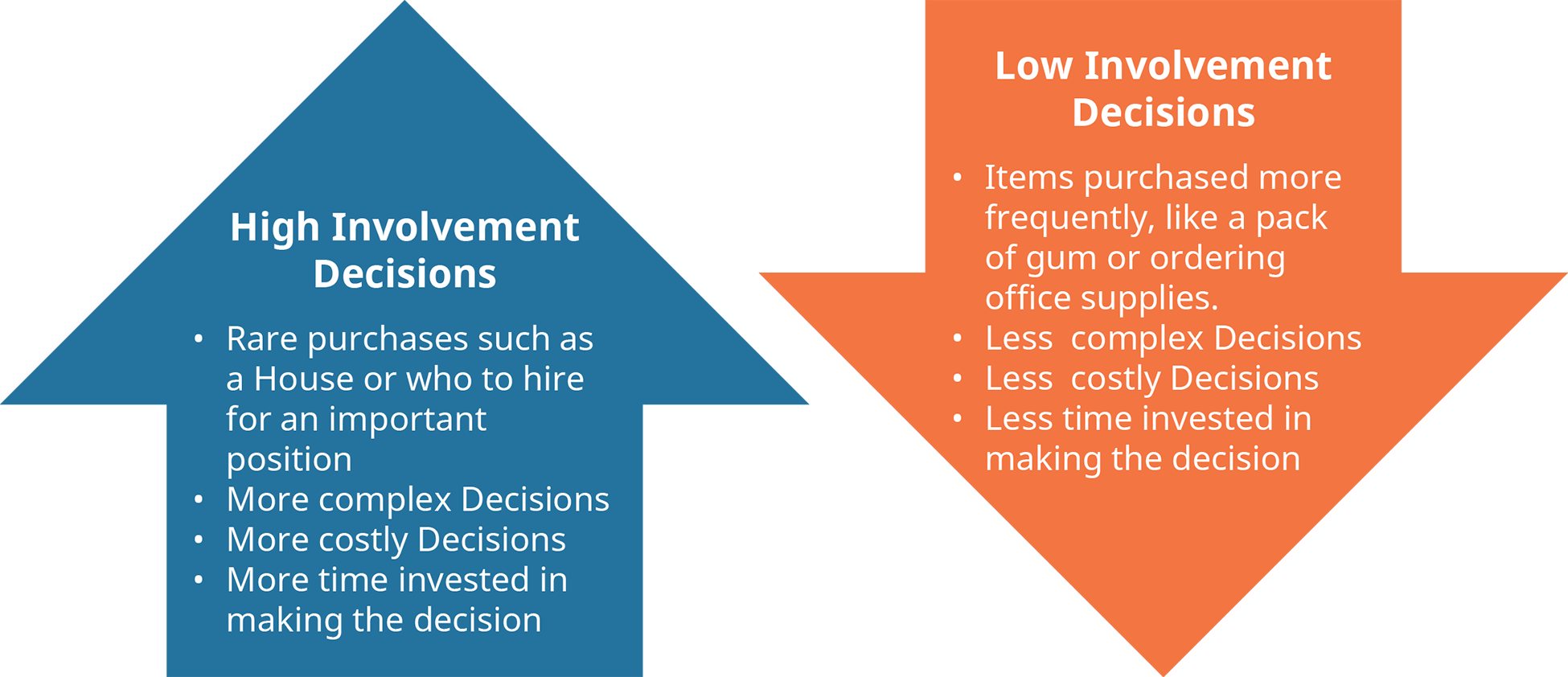 (Attribution: Copyright Rice University, OpenStax, under CC-BY 4.0 license)
Exhibit 6.4 The Decision-Making Process.
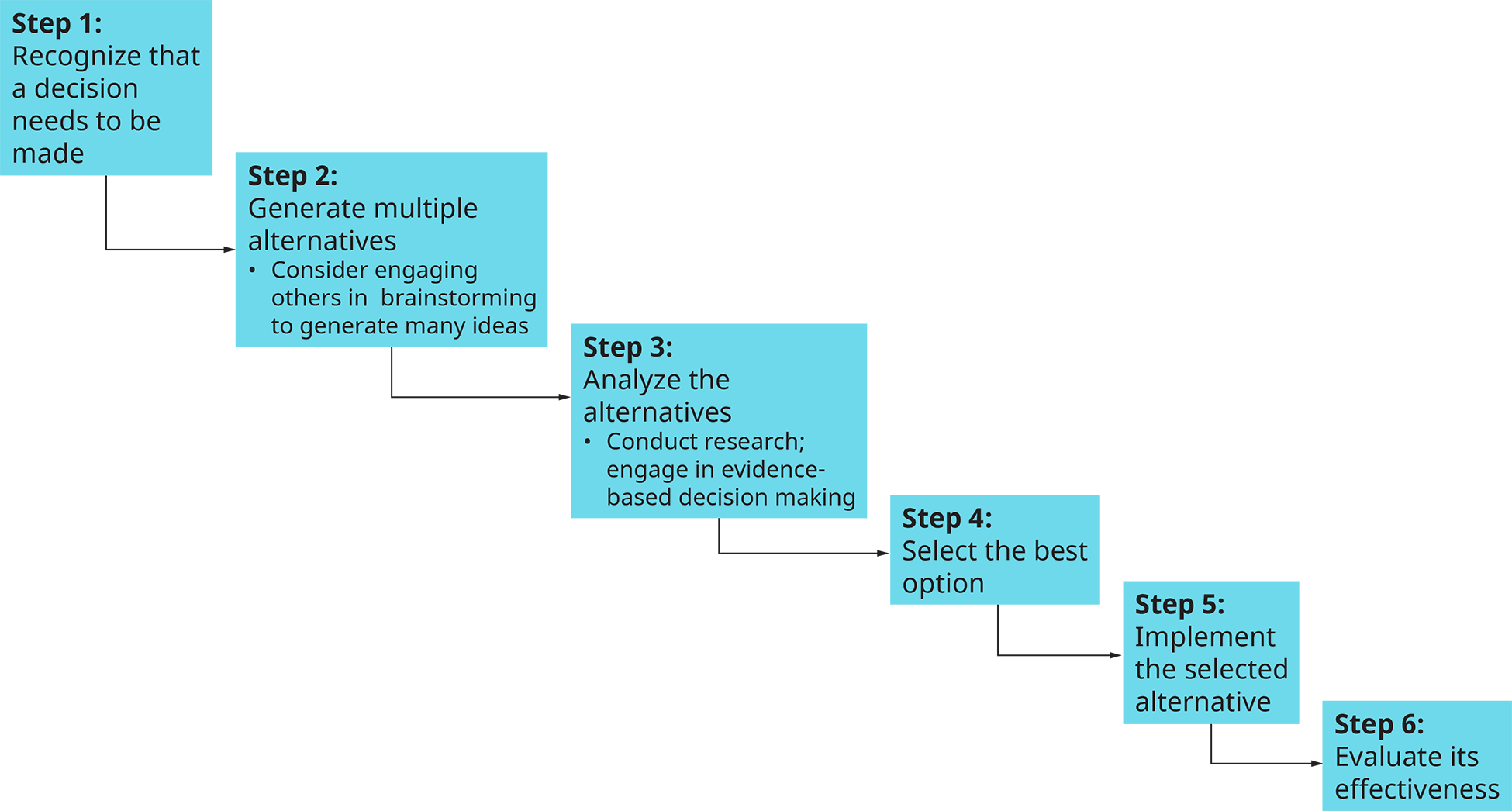 (Attribution: Copyright Rice University, OpenStax, under CC-BY 4.0 license)
3. What is the difference between programmed and nonprogrammed decisions?
Concept Check
Give an example of a programmed decision that a manager might face.
Give an example of a nonprogrammed decision.
What are heuristics, and when are they helpful?
How are programmed and nonprogrammed decisions connected to the reflective and reactive systems in the brain?
4. What barriers exist that make effective decision-making difficult?
Concept Check
Explain the concept of confirmation bias.
List and describe at least three barriers to effective decision-making.
When is conflict beneficial, and when is it harmful? Why?
Table 6.1 Summary of Techniques That May Improve Individual Decision-Making
(Attribution: Copyright Rice University, OpenStax, under CC-BY 4.0 license)
Table 6.2 Common Logical Fallacies
(Attribution: Copyright Rice University, OpenStax, under CC-BY 4.0 license)
Table 6.2 Common Logical Fallacies
(Attribution: Copyright Rice University, OpenStax, under CC-BY 4.0 license)
Exhibit 6.6 Ethical Decision Tree
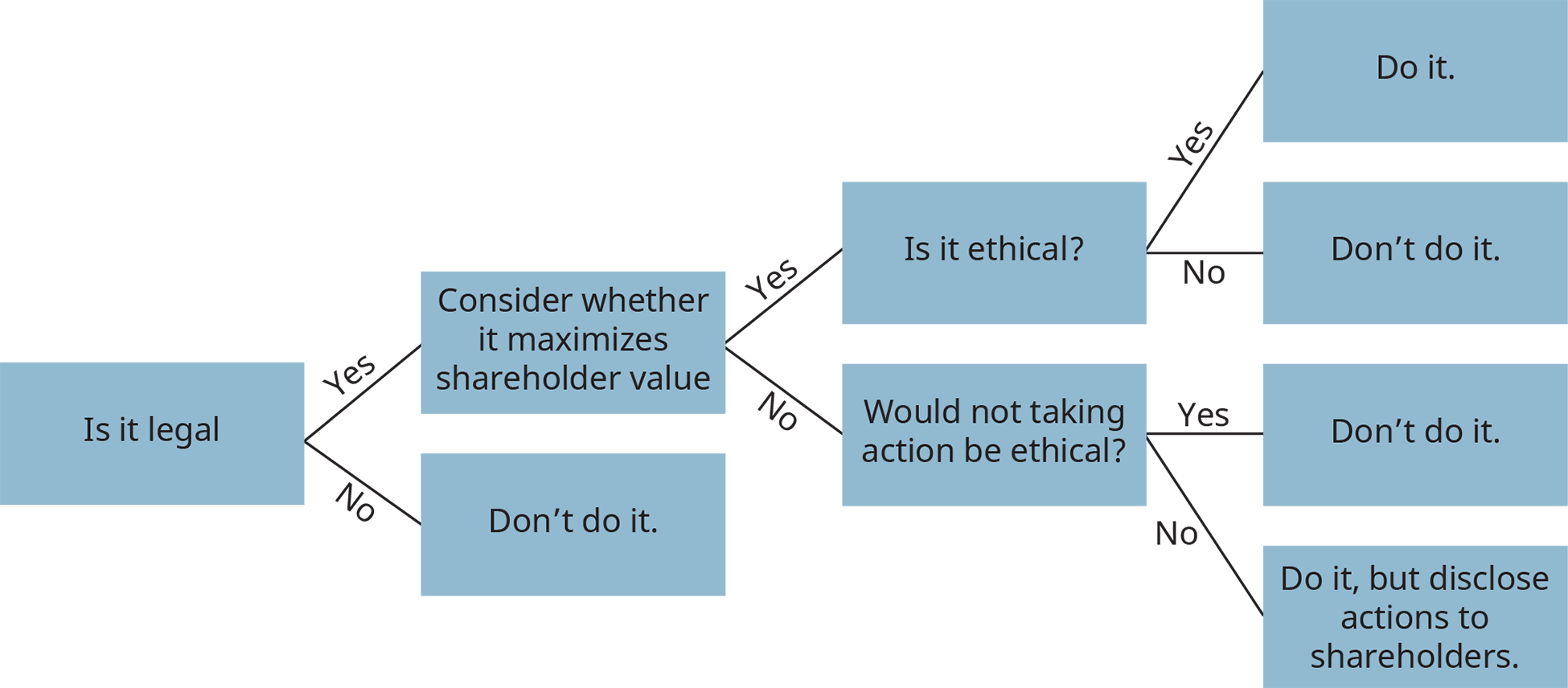 (Attribution: Copyright Rice University, OpenStax, under CC-BY 4.0 license)
5. How can a manager improve the quality of her individual decision-making?
Concept Check
Explain what satisficing is and when it may be a good strategy.
What are the six steps in the decision-making process?
What are the four steps involved in ethical decision-making?
Table 6.3 Summary of Techniques That May Improve Group Decision-Making
(Attribution: Copyright Rice University, OpenStax, under CC-BY 4.0 license)
6. How can a manager improve the quality of her individual decision-making?
Concept Check
Explain why group decision-making can be more effective than individual decision-making.
What are some things that can prevent groups from making good decisions?
As a manager, what can you do to enhance the quality of group decision-making?
This OpenStax ancillary resource is © Rice University under a CC-BY 4.0 International license; it may be reproduced or modified but must be attributed to OpenStax, Rice University and any changes must be noted.